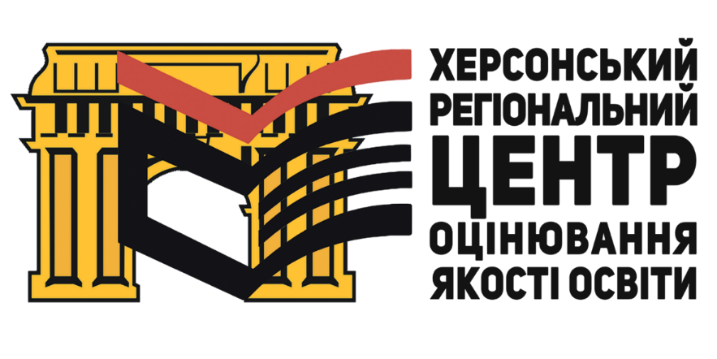 Особливості пробного зовнішнього незалежного оцінювання 2020 року
Нормативні документи
Наказ Українського центру оцінювання якості освіти від 10 жовтня 2019 року № 139 «Про проведення пробного зовнішнього незалежного оцінювання в 2020 році»

(затверджено Календарний план підготовки та 
проведення пробного зовнішнього незалежного 
оцінювання в 2020 році)
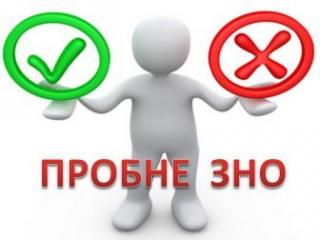 добровільне тестування, яке проводиться з метою ознайомлення всіх бажаючих із процедурою проведення зовнішнього незалежного оцінювання
Переваги участі у пробному зовнішньому незалежному оцінюванні:
проходження процедури зовнішнього незалежного оцінювання в повній відповідності до основної сесії;

психологічна адаптація до основної сесії ЗНО;

ознайомлення з різними формами тестових завдань;

розрахунок часу роботи з тестовими зошитами; 

тренування в заповненні бланків відповідей;

підготовка до державної підсумкової атестації;

можливість визначити  власний  рівень  знань;

коригування підготовки до ЗНО.
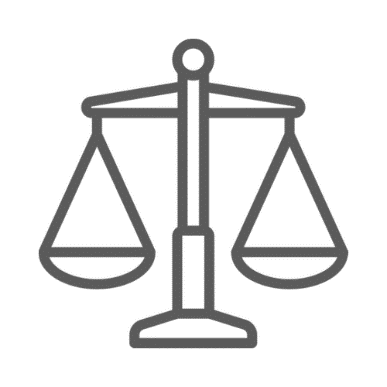 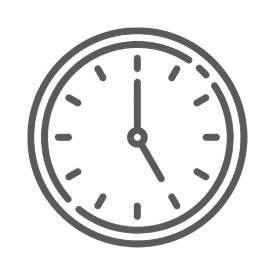 Терміни проведення ПЗНО-2020
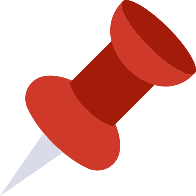 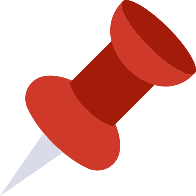 21 березня
28 березня
Біологія, географія, історія України, математика, фізика, хімія, іноземні мови
Українська мова 
і література
Участь у пробному ЗНО не передбачає 
автоматичної реєстрації на основну сесію зовнішнього незалежного оцінювання
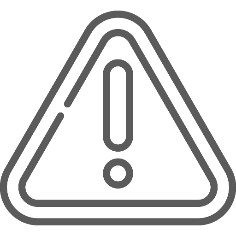 Результати пробного ЗНО 
не використовуються для оцінювання рівня навчальних досягнень учнів закладів загальної середньої освіти та для конкурсного відбору на навчання до закладів вищої освіти
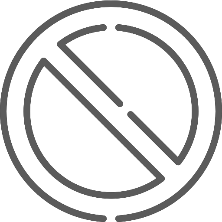 Реєстрація для проходженняпробного зовнішнього незалежного оцінювання 2020 року
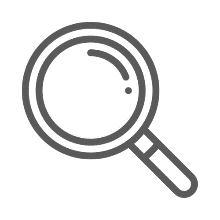 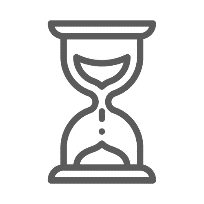 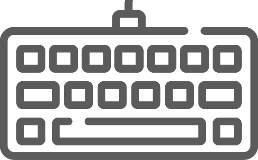 КОЛИ?
ДЕ?
ЯК?
з 03 до 24 січня 2020 року
сайт Херсонського РЦОЯО
khersontest.org. ua
заповнивши форму в розділі "Особистий кабінет учасника ПЗНО"
До 2 березня 2020 року
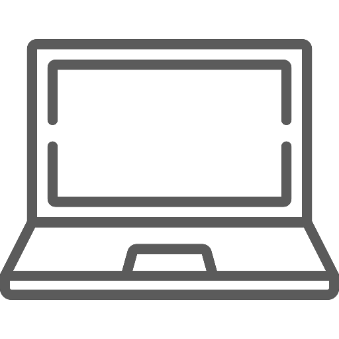 Розміщення інформації про час 
і місце проходження ПЗНО
на інформаційних сторінках учасників пробного зовнішнього незалежного оцінювання
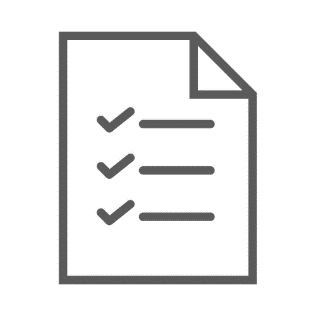 Результати пробного тестування визначатимуться за допомогою спеціального сервісу 

«Визначення результатів пробного ЗНО», 

посилання на який буде розміщено на сайті Херсонського регіонального центру оцінювання якості освіти 
в «Особистому кабінеті учасника ПЗНО».
Створення умов для введення учасниками відповідей до сервісу «Визначення результатів пробного зовнішнього незалежного оцінювання»
21-23 березня
2020 року
28-30 березня
2020 року
з історії України, математики, англійської, іспанської, німецької, французької мов, фізики, хімії, біології, географії
з української мови і літератури
Оголошення результатів пробного зовнішнього незалежного оцінювання 
2020 року
27 березня
2020 року
3 квітня
2020 року
з історії України, математики, англійської, іспанської, німецької, французької мов, фізики, хімії, біології, географії
з української мови і літератури
Контактна інформація
Адреса: вул. Потьомкінська, 96, м.Херсон,   73003.
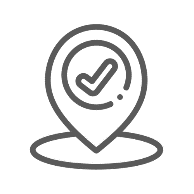 Телефони: 
(0552) 46-00-55 (приймальня/директор);
(0552) 46-00-72 (заступник директора); 
(0552)46-05-50 (організаційно-технологічний відділ); 
(0552)46-00-62 (відділ інформаційних технологій);
(0552)46-00-69 (відділ бухгалтерії).
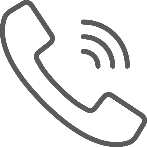 E-mail: rc.kherson@kr.testportal.gov.ua
Сайт: www. khersontest.org.ua
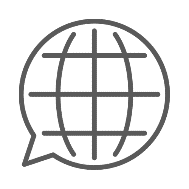 Соціальні мережі: facebook.com/khersontest
instagram.com/kherson_zno/
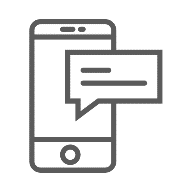 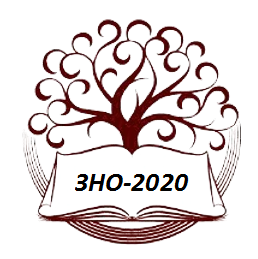 Дякуємо за увагу!